Swim Lane Template items
Materials
Start/End
Process
Data
Decisions
Data
Swim lane
Swim Lane Process Mapping
Actor 1
Actor 2
Actor 3
Actor 4
Actor 5
Google Docs Template
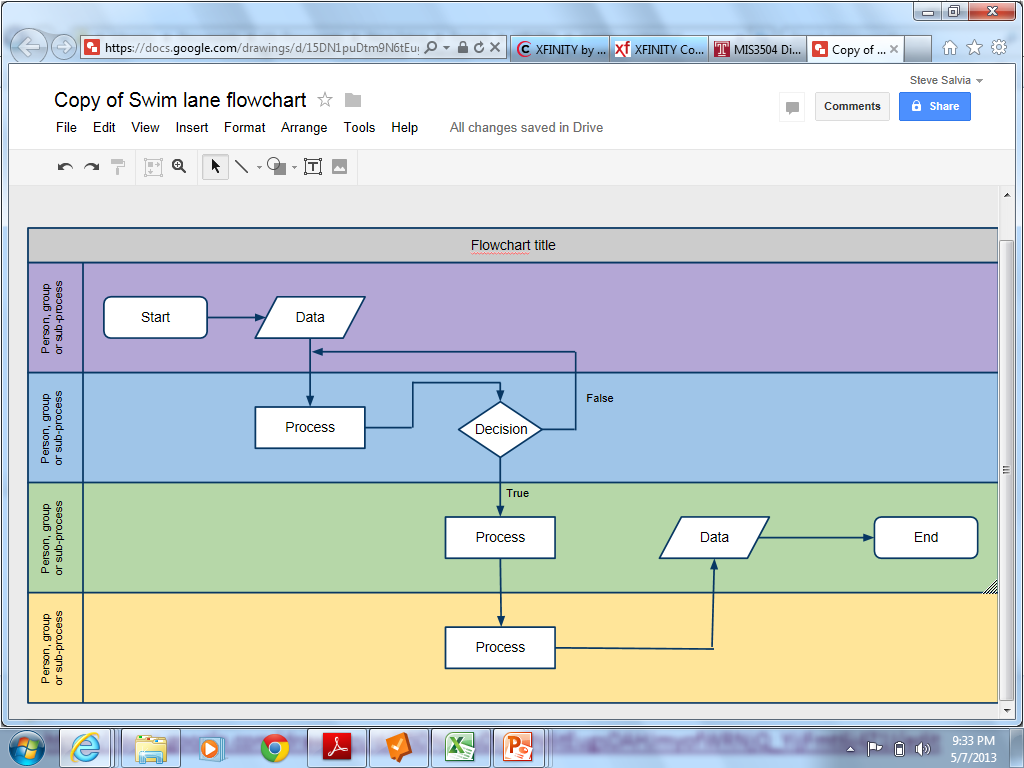